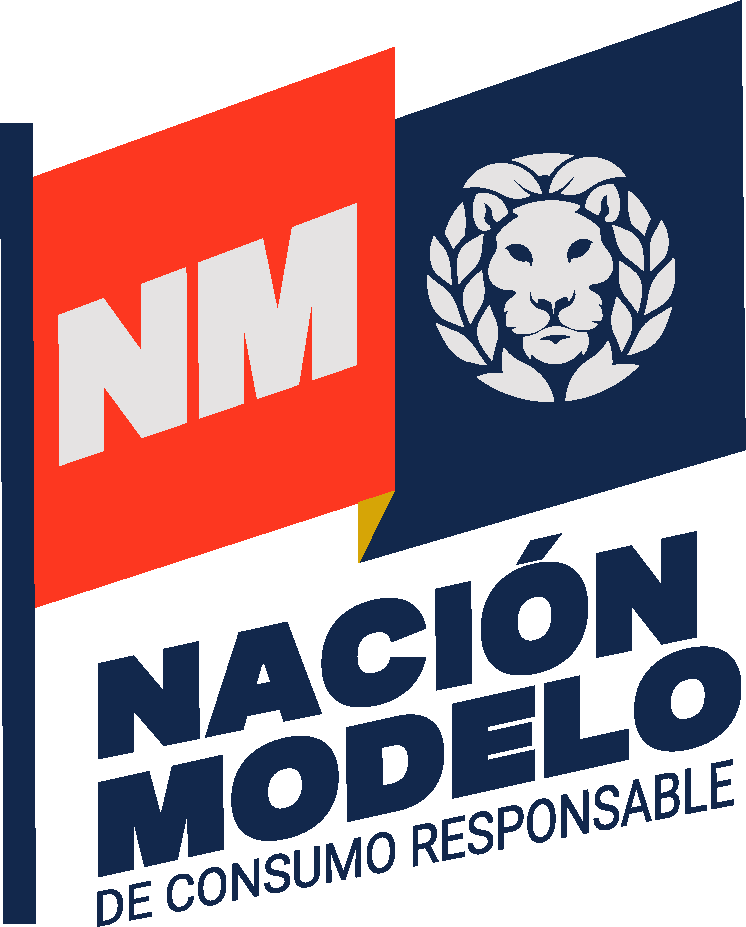 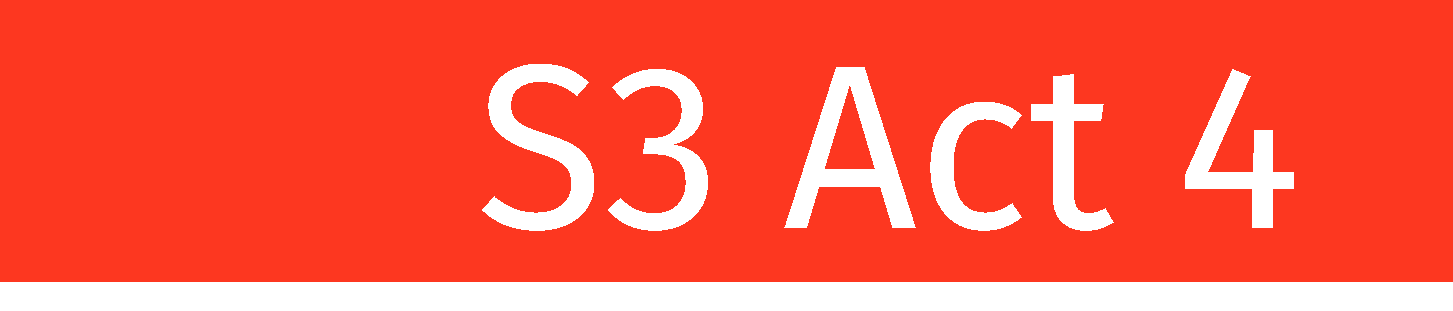 CÓMO SE VE EL CHANTAJE O MANIPULACIÓN
Diferencia entre manipulación y chantaje
Normalmente, la diferencia entre la manipulación y el chantaje tiene que ver con los medios que se utilizan para obtener lo que se desea.
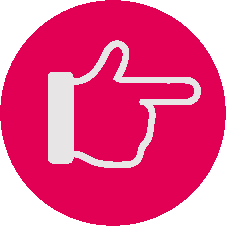 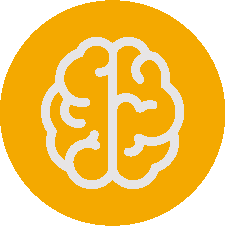 Manipulación: Se busca obtener ventaja o algo que se desea mediante engaños o información falsa, en ocasiones se utilizan las vulnerabilidades de las personas, por ejemplo las inseguridades, los miedos, etc.

La manipulación suele ser sutil, ya que se trata de influir en el comportamiento o pensamientos de otra persona a través del engaño o no dando toda la información. Se busca persuadir a la persona, o personas, a hacer algo que posiblemente no harían.
Chantaje: Es una amenaza de hacer daño o de tener consecuencias negativas para poder obtener algo a cambio. El chantaje es más directo y de manera amenazante. 

El chantaje puede ser considerado como una extorsión y se busca que se cumpla una demanda, puede incluir manipulación emocional, intimidación o amenazas tanto físicas, psicológicas o financieras, siempre buscando obtener lo que se desea.
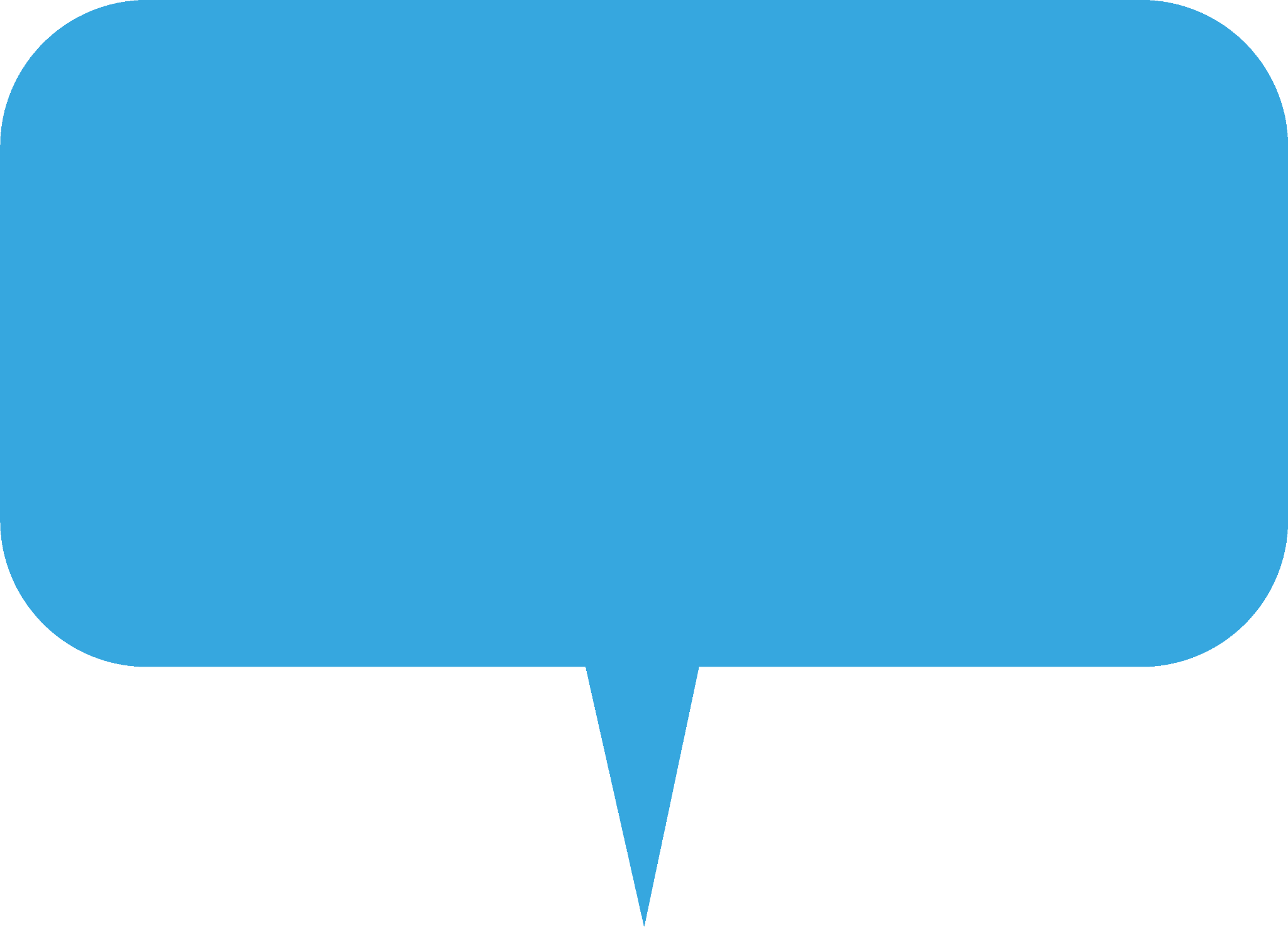 José Pablo le pide a Ana que le pase la tarea del día anterior, ella le dice que no y él responde, “eso no es ser un buen amigo, yo siempre te he ayudado cuando lo necesitas, pero bueno…”. Esto es…
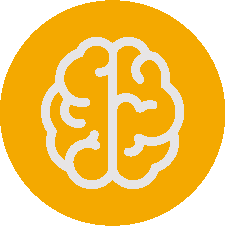 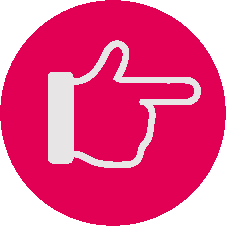 Manipulación
Chantaje
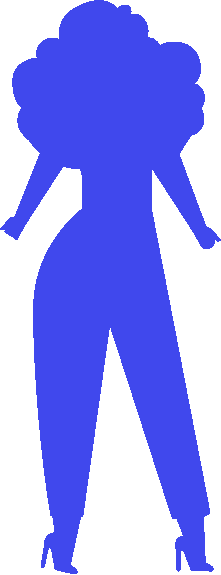 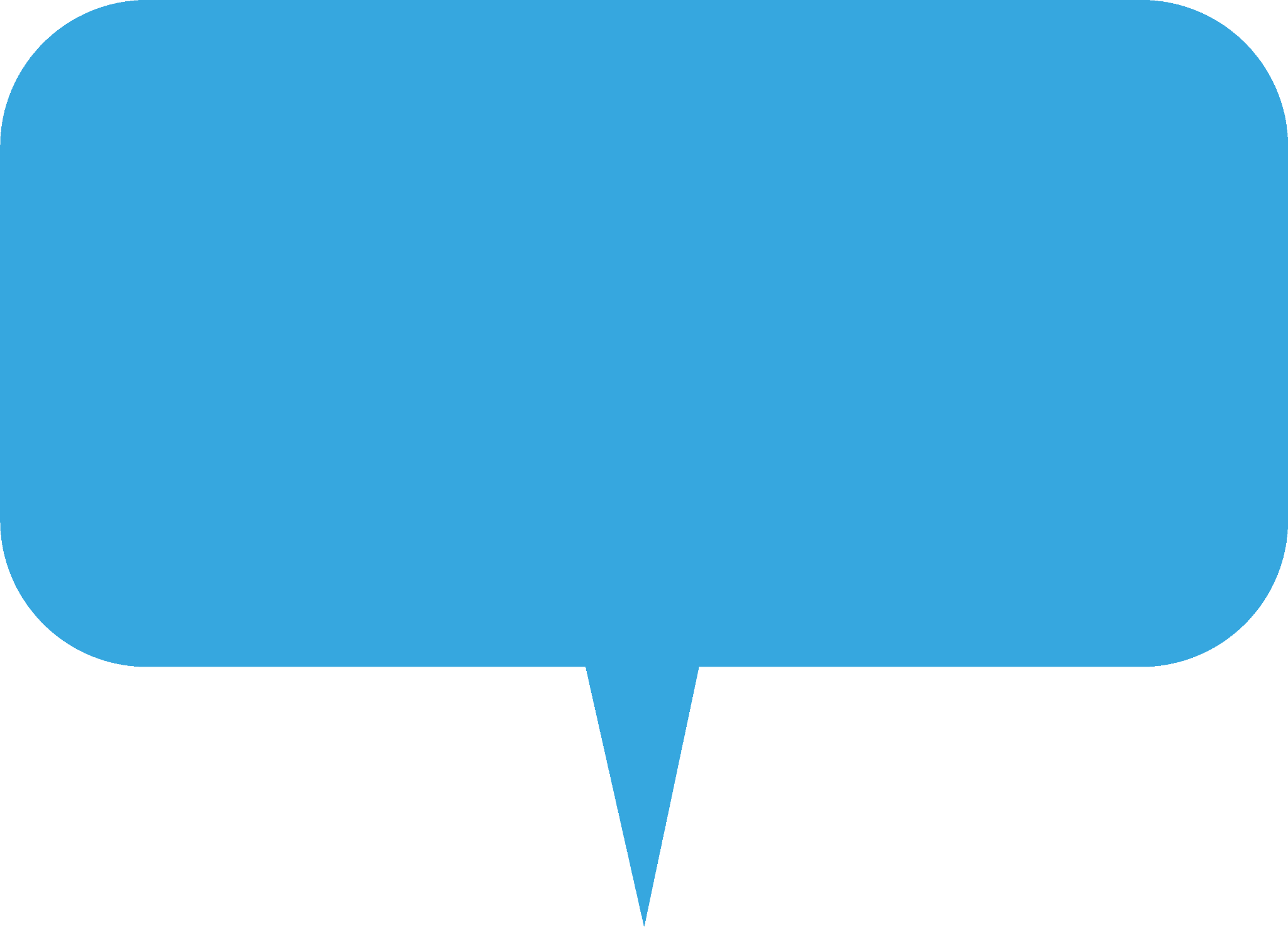 Ximena le pide a su prima Pau que la acompañe a una fiesta porque si no va ella no la dejarán ir. Pau está cansada y tiene un examen importante al día siguiente, así que le dice: “esta vez no prima, mañana es un día importante”. Ximena responde que por favor la acompañe, que si lo hace les dirá a sus papás que la lleven al viaje que están por hacer próximamente en la familia, Pau tiene muchas ganas de ir a ese viaje, así que accede. Esto es…
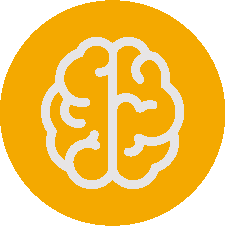 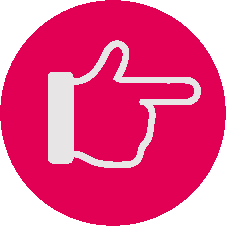 Manipulación
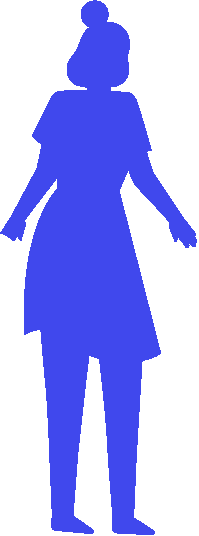 Chantaje
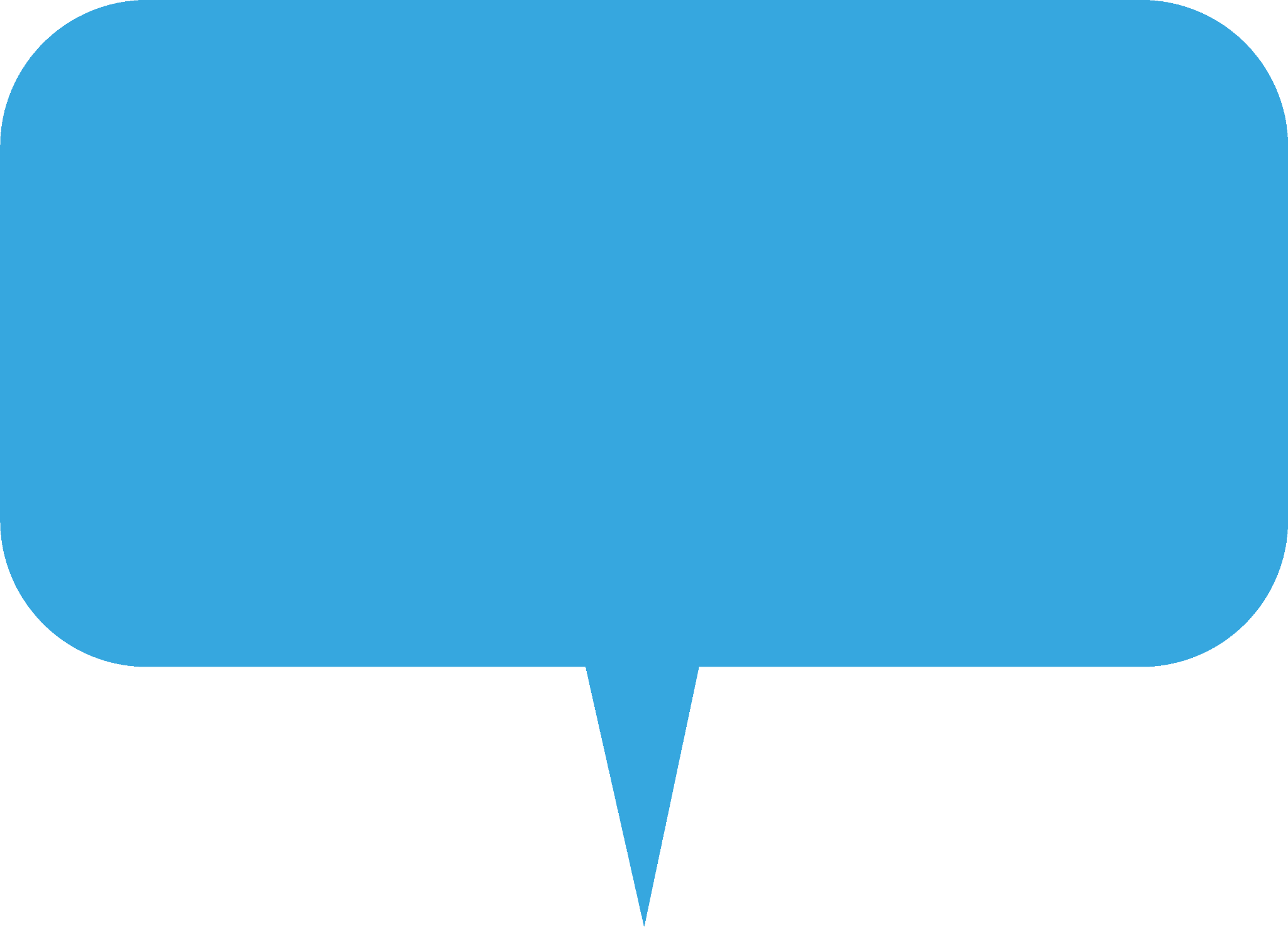 Miguel Ángel y Arturo están en el mismo equipo de tenis. Próximamente habrá un torneo y el entrenador solo puede llevar a uno. Elige a Arturo, ya que lleva más tiempo en el equipo y tiene más experiencia. Miguel Ángel sabe que Arturo necesita dinero para pagar algunos gastos y deudas que tiene. Así que lo busca y le dice “Arturo, amigo, sé que estás pasando un difícil momento económico, yo pago tus gastos y deudas, solo debes decirle al entrenador que tú no puedes ir al campeonato y así ganamos los dos”. Esto es…
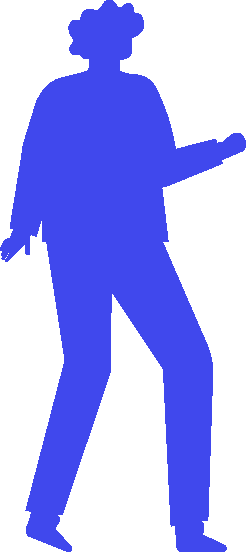 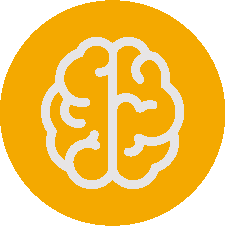 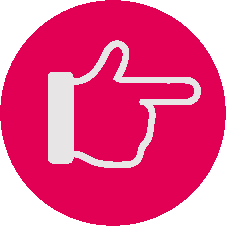 Manipulación
Chantaje